C7082 Techniques in Machine Learning and AI
Ed Harris
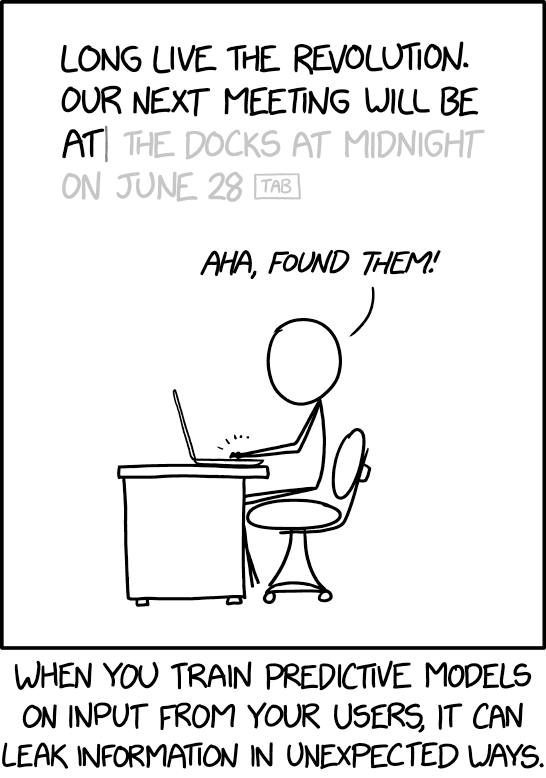 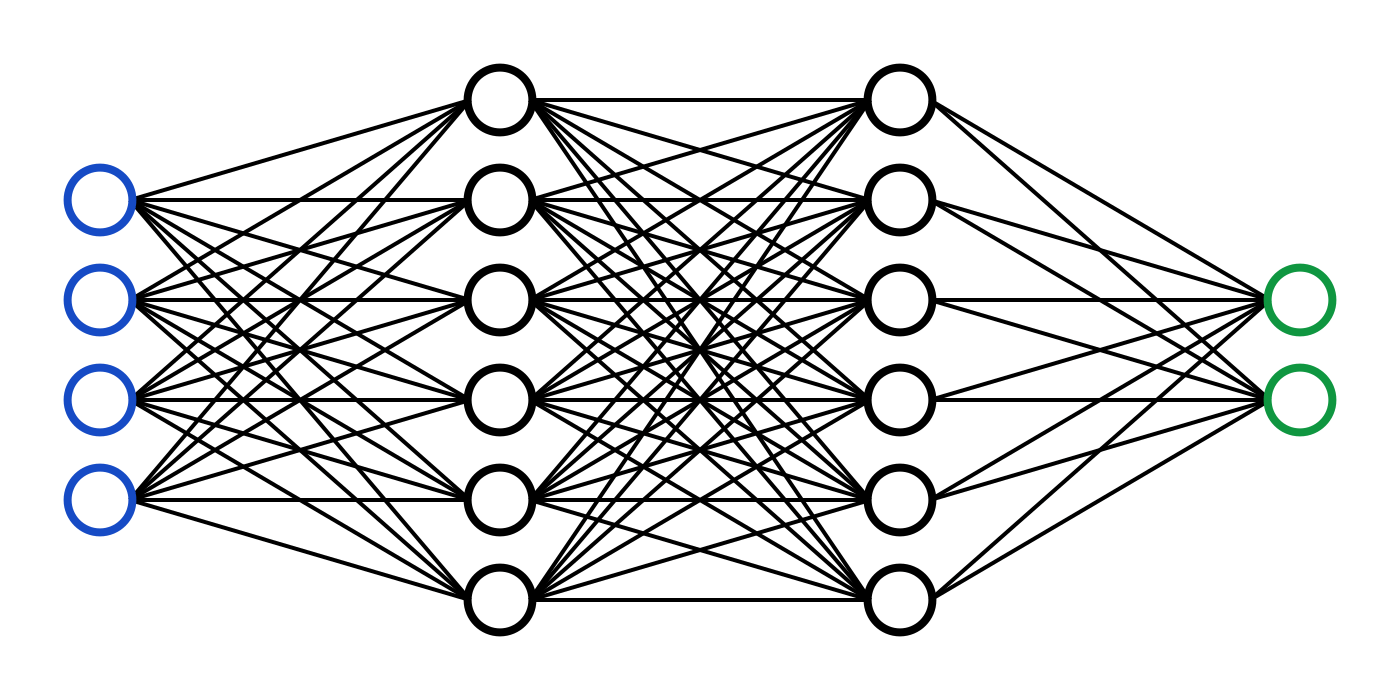 09 Convolutional  Networks
Scale up neural networks to process VERY large images/video sequences

Sparse connections

Parameter sharing

Automatically generalize across spatial translations of inputs
Applicable to any input that is laid out on a grid (1-D, 2-D, 3-D, …)
Key Idea
Replace matrix multiplication in neural nets with convolution

Everything else stays the same

Maximum likelihood

Back-propagation

etc.
Matrix (Dot) Product
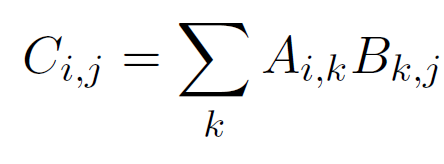 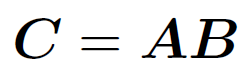 = m
n
m
p
p
n
Must  match
Matrix Transpose
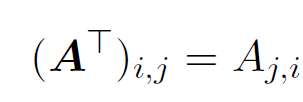 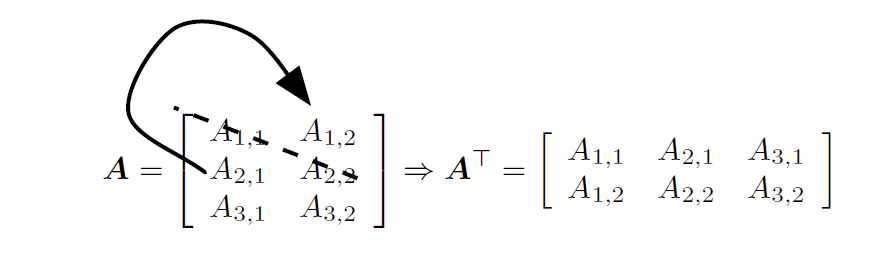 The transpose of the matrix can be thought of as a mirror image across the main diagonal
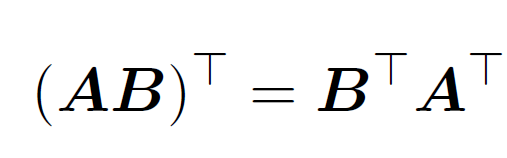 2D Convolution
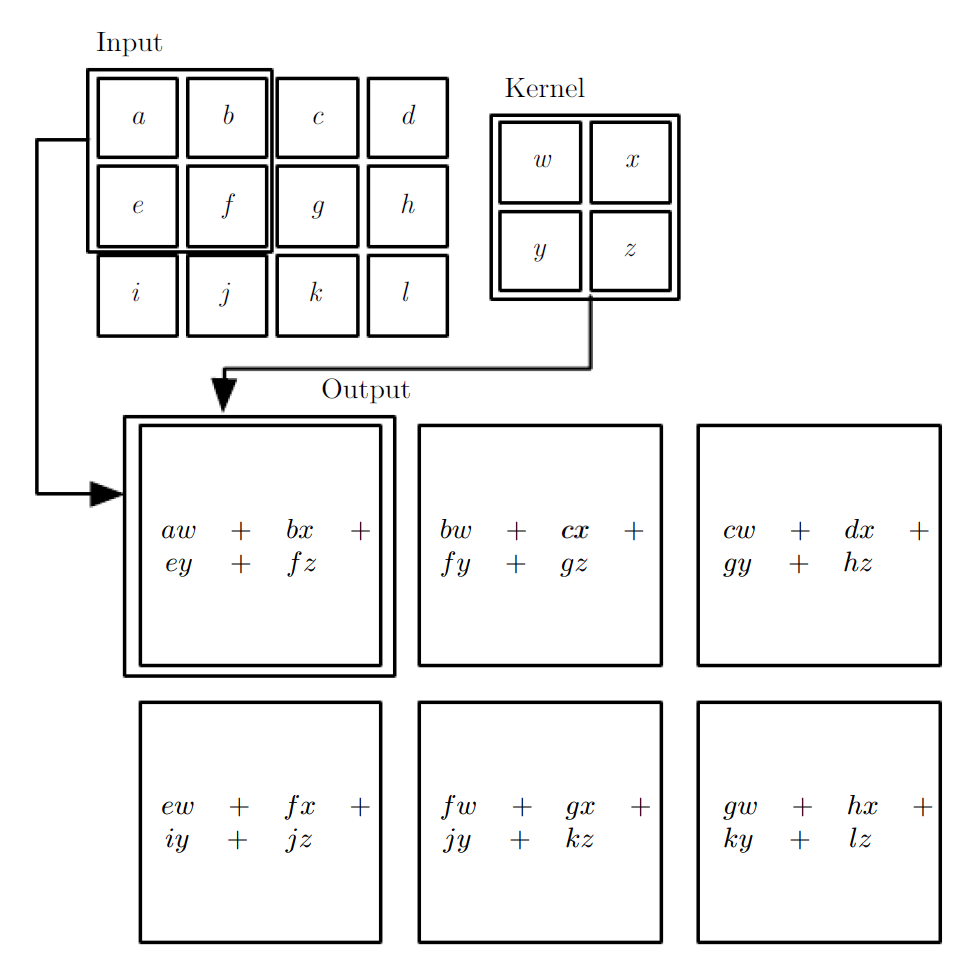 2-D convolution without kernel-flipping

The output is restricted to positions where the kernel lies entirely within the image, called “valid convolution”

Boxes with arrows indicate how the upper-left element of the output tensor is formed by applying the kernel to the corresponding upper-left region of the input tensor
Three Operations
Convolution: like matrix multiplication

Take an input, produce an output (hidden layer)
“Deconvolution”: like multiplication by transpose of a matrix
Used to back-propagate error from output to input
Reconstruction in autoencoder / RBM

Weight gradient computation
Used to backpropagate error from output to weights
Accounts for the parameter sharing
Sparse Connectivity
Sparse  connections  due to small  convolution  kernel
s
s
s
s
s
1
2
3
4
5
x1
x2
x3
x4
x5
s1
s2
s3
s4
s5
Dense  connections
x1
x2
x3
x4
x5
Sparse Connectivity
Sparse  connections  due to small  convolution  kernel
s1
s2
s3
s4
s5
x1
x2
x3
x4
x5
s1
s2
s3
s4
s5
Dense  connections
x1
x2
x3
x4
x5
Growing Receptive Fields
g1
g2
g3
g4
g5
h1
h2
h3
h4
h5
x1
x2
x3
x4
x5
The receptive field of the units in the deeper layers of a convolutional network is larger than the receptive field of the units in the shallow layers.
Parameter Sharing
Convolution  shares the same  parameters
s
s
s
s
s
1
2
3
4
5
across all spatial
x1	x2	x3	x4	x5
locations
Traditional  matrix  multiplication  does not share  any parameters
s1
s2
s3
s4
s5
x1
x2
x3
x4
x5
Edge Detection by Convolution
Input
1
-1
Output
Kernel
Convolution can be super-efficient
Eﬃciency of Convolution
Input size: 320 by 280
Kernel size: 2 by 1
Output size: 319 by 280
Convolutional Network  Components
Complex layer terminology
Simple layer terminology
Terminology

The components of a typical convolutional neural network layer. 

There are two commonly used sets of terminology for describing these layers.
Next layer
Next layer
Convolutional Layer
Pooling stage
Pooling layer
Detector stage:
Nonlinearity  e.g., rectified linear
Detector layer: Nonlinearity  e.g., rectified linear
Convolution stage:  Aﬃne transform
Convolution layer:  Aﬃne transform
Input to layer
Input to layers
Max Pooling and Invariance to  Translation
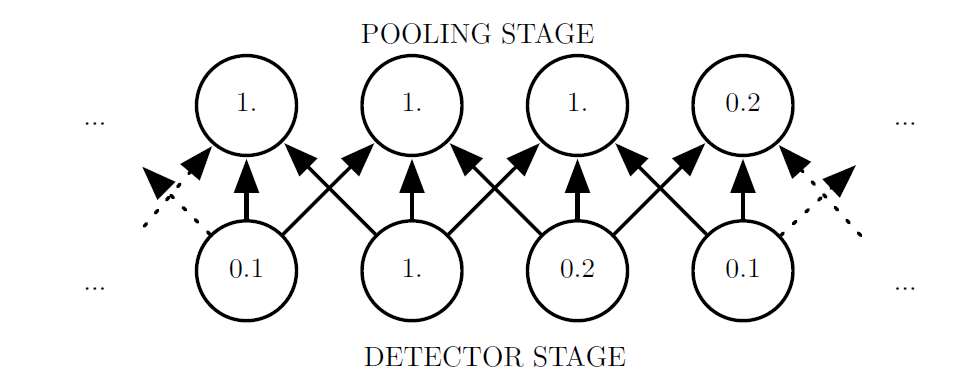 Max pooling introduces invariance. 

(Top)A view of the middle of the output of a convolutional layer. The bottom row shows outputs of the nonlinearity. The top
row shows the outputs of max pooling, with a stride of one pixel between pooling regions and a pooling region width of three pixels. 

(Bottom) A view of the same network, after the input has been shifted to the right by one pixel. Every value in the bottom row has
changed, but only half of the values in the top row have changed, because the max pooling units are only sensitive to the maximum value in the neighborhood, not its exact location.
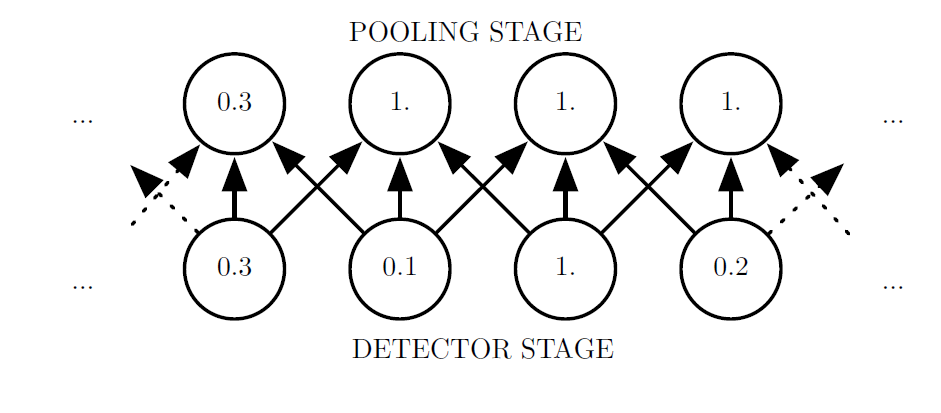 Cross-Channel Pooling and Invariance  to Learned Transformations
Large response  in pooling unit
Large response  in pooling unit
Large  response
Large
response  in detector
in detector
unit 1
unit 3
Pooling with Downsampling
1.
0.2
0.1
0.1
1.
0.2
0.1
0.0
0.1
Max-pooling with a pool width of three and a stride between pools of two. This reduces the representation size by a factor of two, which reduces the computational and statistical burden on the next layer. Note that the rightmost pooling region has a smaller size, but must be included if we do not want to ignore some of the detector units.
Example Classification  Architectures
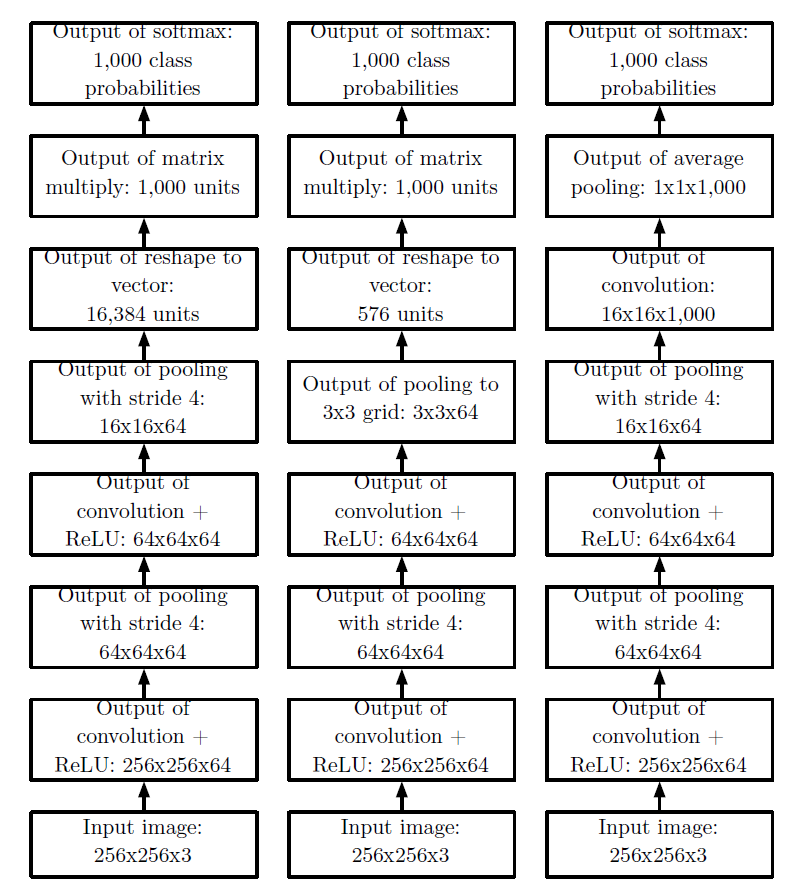 Examples of different convolutional networks
Convolution with Stride
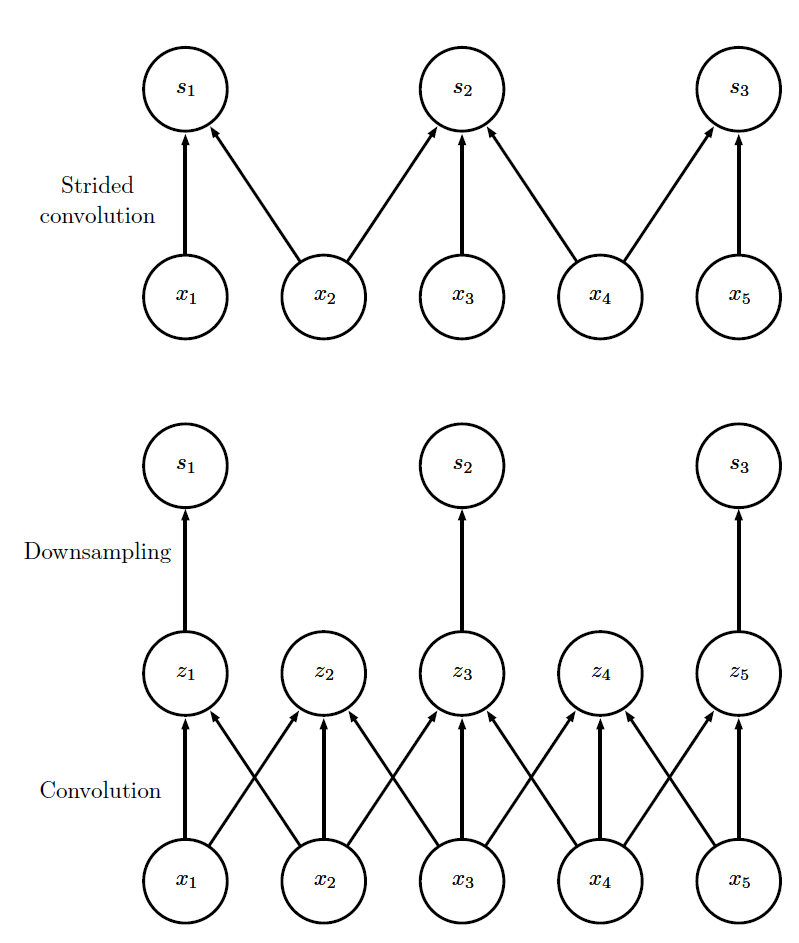 Convolution with a stride

(Top) Convolution with a stride length of two implemented in a single operation. 

(Bottom) Convolution with a stride greater than one pixel is mathematically equivalent to convolution with unit stride followed by downsampling. 

The two-step approach involving downsampling is computationally wasteful, because it computes many values that are then discarded.
Zero Padding Controls Size
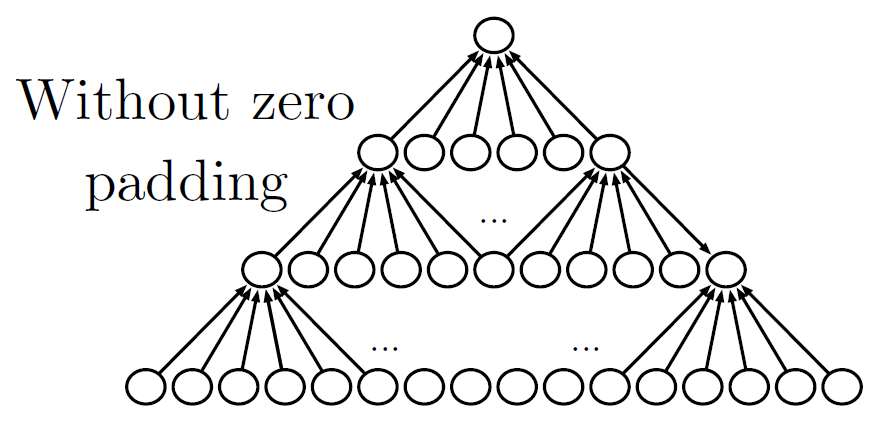 Padding with zeros is a computational trick that allows many layers (an arbitrary number, meaning it can be large!) that do not “shrink”
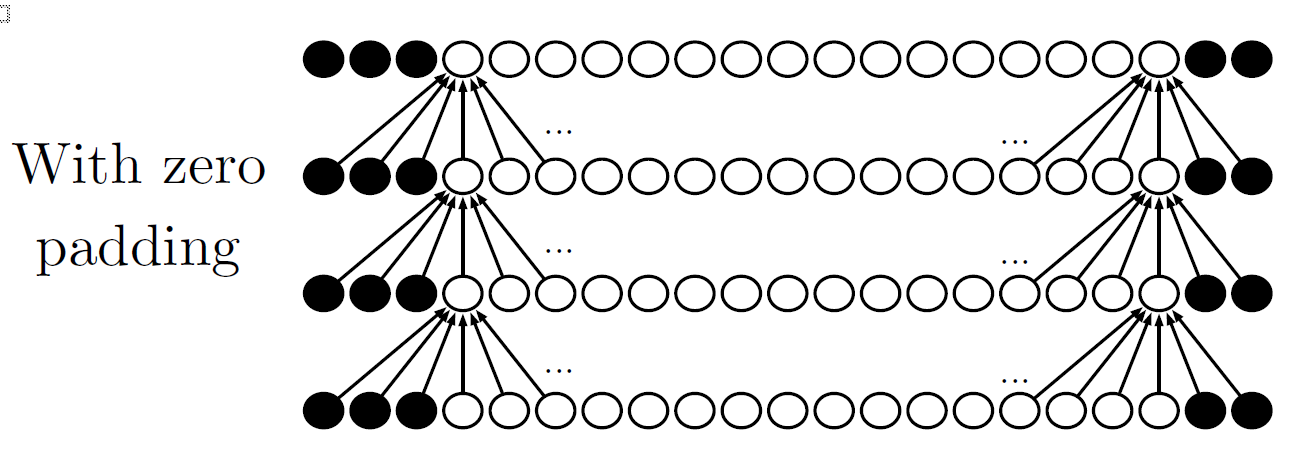 Kinds of Connectivity
(Top) Locally connected layer with a patch size of two pixels. Each edge is labeled with a unique letter to show that each edge is associated with its own weight parameter.

(Center)A convolutional layer with a kernel width of two pixels. Same connectivity as top but no parameter sharing. The convolutional layer uses the same two weights repeatedly across the entire input

(Bottom) Fully connected layer resembles a locally connected layer in the sense that each edge has its own parameter (unlabeled here). No restricted connectivity of the locally connected layer.
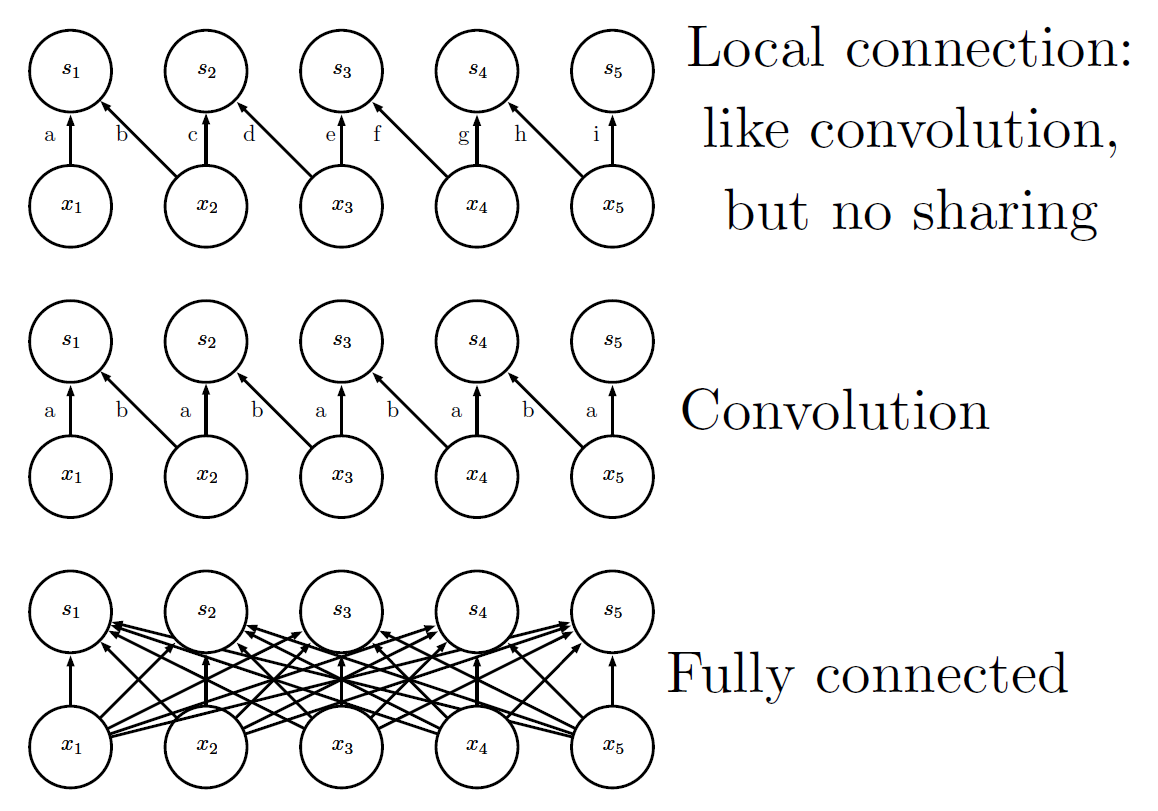 Partial Connectivity Between Channels
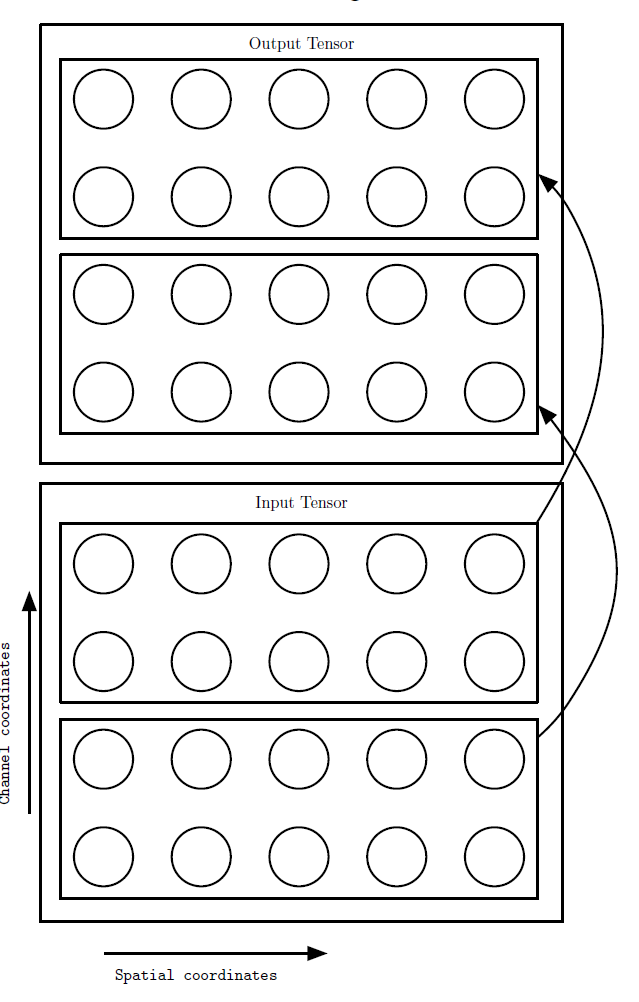 A convolutional network with the first two output channels connected to only the first two input channels
Tiled convolution
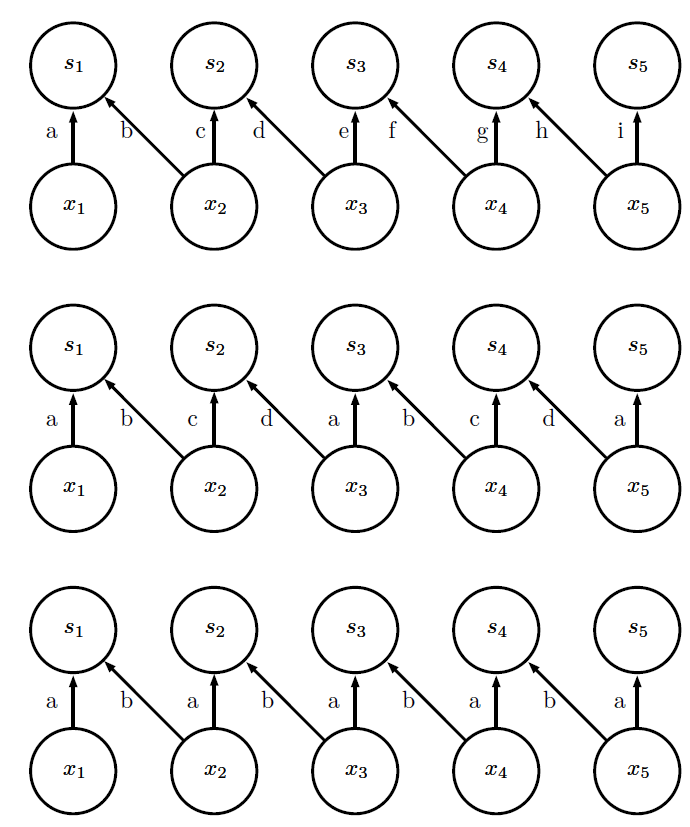 Local connection  (no sharing)
Tiled convolution 
 (cycle between  groups of shared parameters)
Convolution
(one group shared everywhere)
Recurrent Pixel Labeling
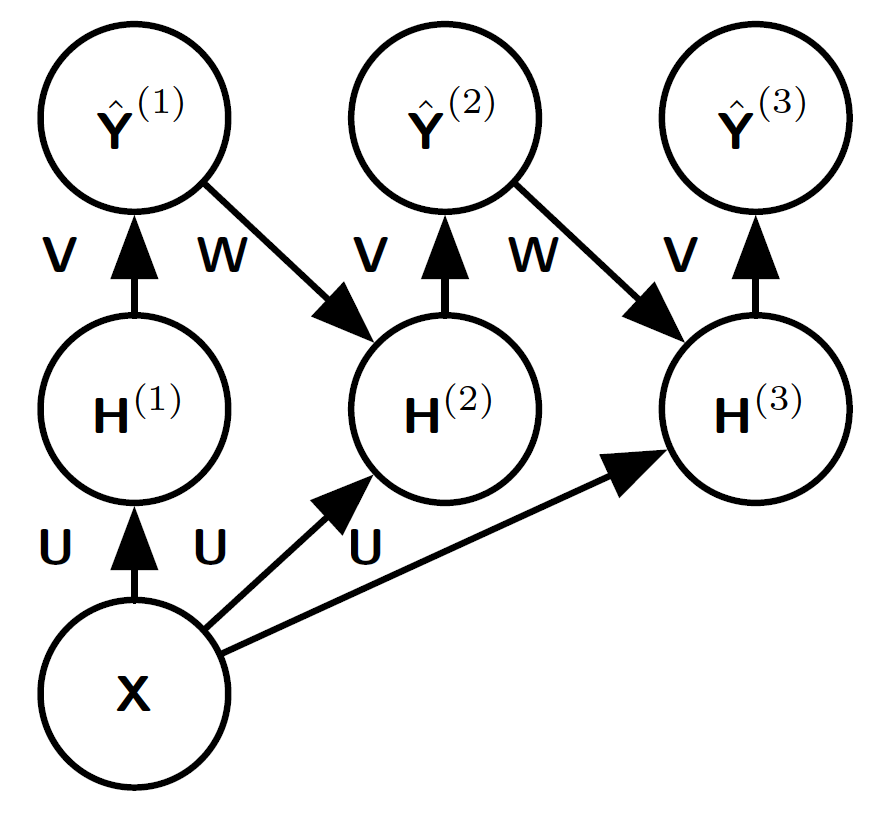 An example of a recurrent convolutional network for pixel labeling. 

The input is an image tensor X, with axes corresponding to image rows, image columns, and channels (red, green, blue). 

The goal is to output a tensor of labels Yˆ, with a probability distribution over labels for each pixel.
Gabor Functions
Gabor functions with a variety of parameter settings. White indicates large positive weight, black indicates large negative weight, and the background gray corresponds to zero weight.
Gabor-like Learned Kernels
Machine learning algorithms can learn features that detect edges or specific colors of edges when applied to natural images.
Major Architectures
Spatial Transducer Net: input size scales with output size, all layers are convolutional
All Convolutional Net: no pooling layers, just use strided convolution to shrink representation size
Inception: complicated architecture designed to achieve high accuracy with low computational cost
ResNet: blocks of layers with same spatial size, with each layer’s  output added to the same buﬀer that is repeatedly updated. Very many updates =very deep net, but without vanishing gradient.